Учреждение образования 
«Гомельский государственный университет им. Ф. Скорины»
Филологический факультет
Каф. РОСЯ
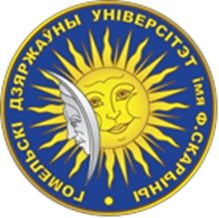 Склонение существительных
 женского рода
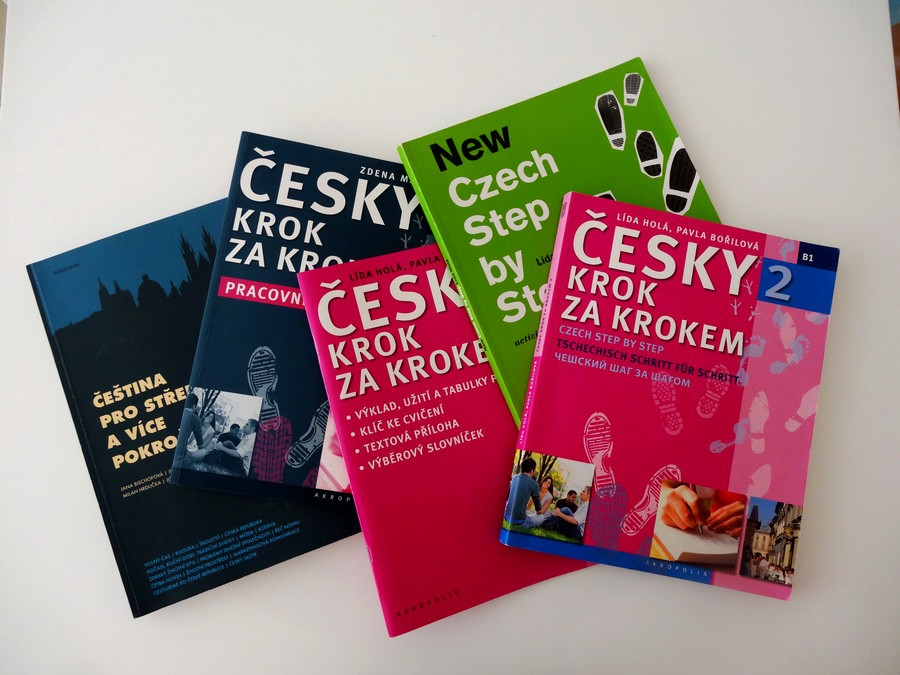 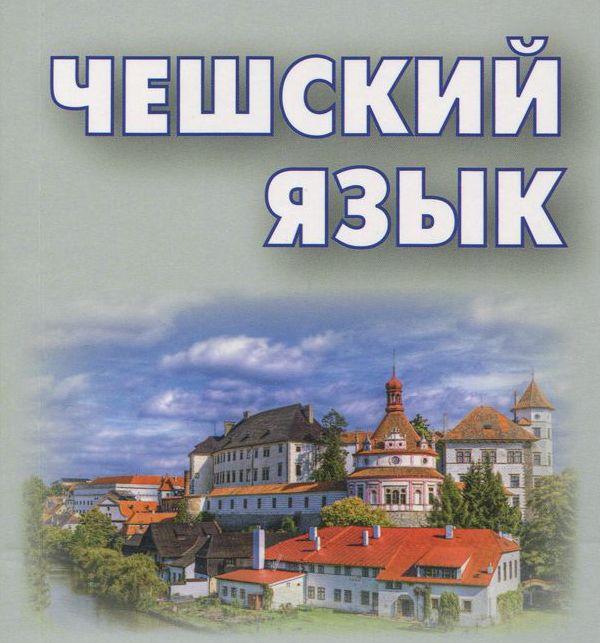 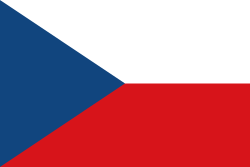 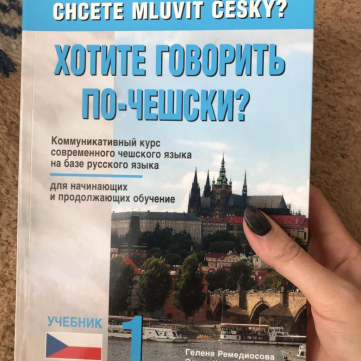 Гомель, 2019
Вопросы занятия
1. Склонение  сущ. женского рода с основой на тв. согл. – тип žena. 
2. Склонение сущ. с основой на мягк. (функционально мягк.) согласный – типы růže, píseň, kost.
3. Склонение прилагательных твёрдой разновидности – тип dobrá.
4. Склонение притяжательных местоимений ж. р.  - moje / má.
5. Разговорная тема «Má rodina».
2
Тип žena
К нему относятся сущ. ж.р. с основой на

 твёрдый согласный и окончанием –а:

map-a, dcer-a, babičk-a, tet-a, kočk -a.
3
Склонение прилагательных твёрдой разновидности тип dobrá
milá, nová, krásná, hezká
По типу местоимения moje / má склоняются tvoje / tvá, svoje / svá.
4
Образец склонения
Jed. č.
N.  moje / má dobrá žen-a
G.  mé dobré žen-y
D.  mé dobré žen-ě
Ak. moji / mou dobrou žen-u
V.   moje / má dobrá žen-o!
L.   (о) mé dobré žen-ě
I.   mou dobrou žen-ou
5
Mn. č.
N., V. moje / mé dobré žen-y
G.      mých dobrých žen
D.      mým dobrým žen-ám
Ak.    moje / mé dobré žen-y
I.       mými dobrými žen-ami
L.      mých dobrých žen-ách
6
Особенности склонения
1). В D. и L. ед.ч. перед окончанием -e/-ě происходит чередоване согласных:
k // c babička – babičce
h, g // z  váha – váze, Olga – Olze
r // ř sestra – sestře
ch // š socha – soše,
 а также чередование d // dʼ , t // tʼ , n // nʼ:
zahrada - zahradě, teta - tetě,  stěna – stěně.
7
2). В V. ед. ч. окончание -о: babičk-o, knih-o.
3). В G. мн. ч. перед группой конечных 
согласных появляется вставное е: 
matka – matek, babička – babiček.
4). В D., L. мн. ч. окончания долгие:
 –ám, -ách – továrnám, továrnách. 

POZOR!
В D. и L. ед. ч. после d, t, n, p, b, v, m
 употребляется окончание –ě:
na trávě, v zahradě.
8
Тип růže
vesnic-e, ulic-e, stanic-e, tabul-e
    Jed. č.                             Mn. č.
N.  růž-e                                 růž-e
G.  růž-e                                 růž-í 
D.  růž-i                                  růž-ím
Ak. růž-i                                 růž-e  
V.   růž-e                                růž-e
L.   růž-i                                 růž-ích
I.    růž-í                                 růž-emi
9
У всех существительных с основой на мягкий
(функционально мягкий) согласный в D. и L.
 ед. ч. окончание –i.
В G. мн. ч. нулевое окончание имеют
 собственно чешские сущ. на –ce, –ice, –le:
 chvíle – chvil, ulice – ulic, stanice – stanic.
Параллельные формы с нулевым
 окончанием и -í  имеют сущ. на  –kyně, –yně, –ice: 
kuchyň / kuchyní, žákyň / žákyní.
В косвенных падежах множественного числа
 также наблюдается чередование корневых 
долгих и кратких гласных
(чаще I., G., реже D., L.): chvíle – chvil, práce – prаcí.
10
СКЛОНЕНИЕ СУЩЕСТВИТЕЛЬНЫХ

 ЖЕНСКОГО РОДА

 С ОСНОВОЙ НА СОГЛАСНЫЙ

ТИПЫ 

KOST, PĺSEŇ
11
ТИП PĺSEŇ

1). Сущ. на –ň: jabloň, síň.

2). Сущ. на –ev: mrkev, větev.

3). Многие сущ. на š, ž, č, j, ř: tvář, rozkoš.
12
ТИП KOST
1). Сущ. на -ost, -est, -st:  moudrost, čest, svěžest.
2). Некоторые сущ. на tʼ, dʼ: zedʼ, obětʼ.
3). Сущ. на прочие согл.: věc, noc, řeč, lež, sůl.
Многие сущ.  типа KOST имеют колебания в склонении:
moc – moci, но mocem / mocím, o mocech / o mocích,  но mocemi.
У ряда сущ. с финалью на согл. -e- является беглым: lež – lži, ves – vsi, mrkev – mrkve.
13
ОБРАЗЕЦ СКЛОНЕНИЯ PĺSEŇ

       Jed. č.                                          Mn. č.
N.    píseň                                          písn-ě
G.    písn-ě                                         písn-í
D.    písn-i                                          písn-ím
Ak.  píseň                                           písn-ě
V.    písn-i                                           písn-ě
L.    písn-i                                           písn-ích
I.     písn-í                                           písn-ěmi
14
ОБРАЗЕЦ СКЛОНЕНИЯ KOST

      Jed. č.                              Mn. č.

N.   kost                                      kost-i
G.   kost-I                                    kost-í
D.   kost-i                                    kost-em
Ak.  kost                                      kost-i
V.    kost-i                                    kost-i
L.    kost-i                                    kost-ech
I.     kost-í                                    kost-mi
15
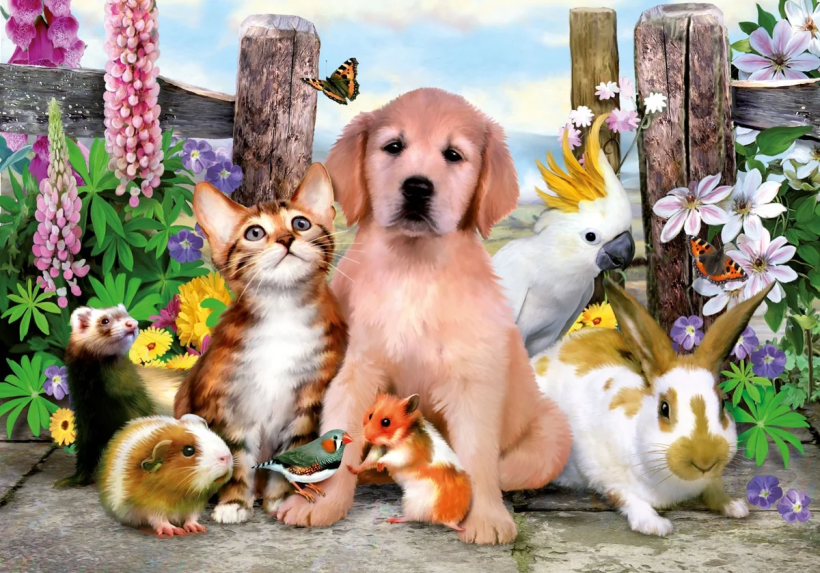 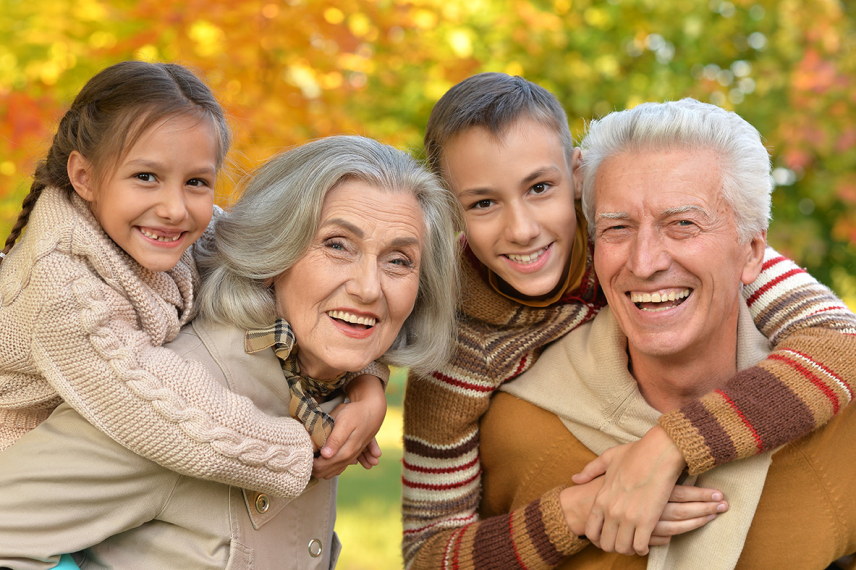 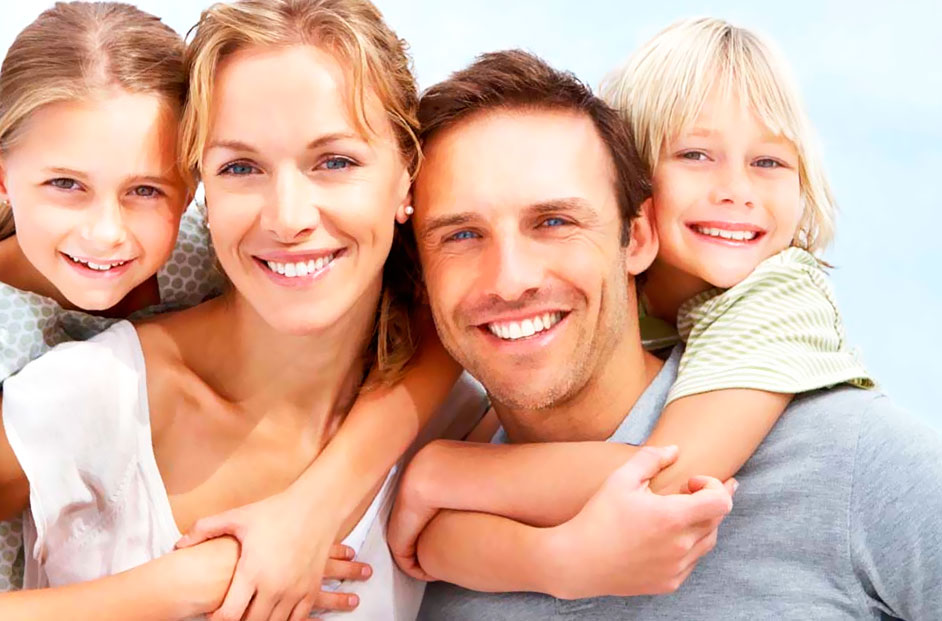 Má 
rodina
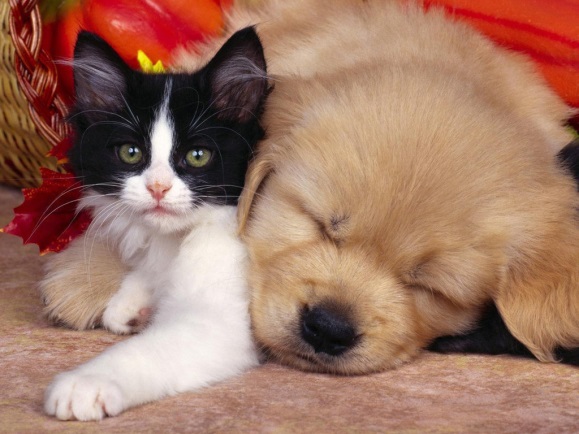 16
Подберите пару:

А) tatínek, syn, dědeček, kolega, bratr, 
manžel, vnuk, přítel, kamarád, učitel, synovec, strýc, ředitel;  

B) babička, vnučka, teta, ředitelka, přítelkyně, učitelka, neteř, maminka, sestra, kolegyně, kamarádka, dcera, manželka.
17
Dovolte, abych vám představila. Jmenuji se Eva. Je mi osmnáct let. Jsem studentka, studuji medicinu. Jsem moc fajn!
To je můj tatínek. Jmenuje se Adam. Je mu padesát let. Je ekonom. Pracuje ve firmě Promoton.
To je moje maminka. Jmenuje se Zdena. Je jí čtyřicet osm let. Je učitelka. Učí ve škole.
Tady je můj starší bratr. Jmenuje se Franta. Je mu dva a dvacet let. Franta suduje matematiku na univerzitě.
A tady je má mladší sestra. Jmenuje se Hanka. Je jí pět let. Je ještě malá.
Mám také babičku a dědečka. Babička se jmenuje Jarka, dědečkovi říkáme Karel. 
A to jsou naši pes Brok a kočka Micka.
18
Ahoj! To jsem já. Jmenuji se Božena. A to je naše rodina.
Mařenka je moje maminka, Standa je ....................
Kdo je Lenka? Ona je ..........................
Jarka je .........................., Karel je........................
Mikuláš a Zdena jsou............a.....................
Petr a Dana jsou také ...................a..........................
A kdo je Jiří?
20
Jarka
Karel
Lenka
Já
Jiří
Mařenka
Standa
Mikuláš
Zdena
Petr
Dana
19
Домашнее задание:

Просклонять словосочетания в
 ед. и мн. ч.:
tvá šedá kočka
široká ulice
krátká báseň

 2. Упр. 4, с. 66, 2, с. 132, 1, с. 163.